Приглашаем школьников в отделения почтовой связи
1
Подтвердить личность на портале Госуслуг (можно самостоятельно с 14 лет)Подтвержденная учетная запись на портале Госуслуг- это полный доступ ко всем услугам портала,в том числе:
Онлайн-поступление в ВУЗы
Пушкинская карта
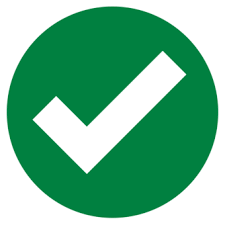 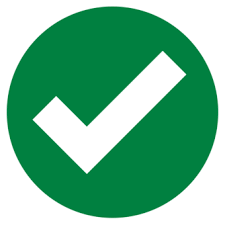 Для сельского выпускника подать онлайн заявление на портале Госуслуг для поступления в пять ВУЗов страны - это возможность без дополнительных расходов на дорогу и проживание поступить в ведущие ВУЗы страны, а также использовать при поступлении баллы за ГТО и баллы за часы волонтера.
Для сельского школьника номинал Пушкинской карты в 5000 рублей - это уникальная возможность бесплатно посещать театры, кинотеатры, музеи, выставки, филармонии и другие учреждения культуры как своего района так и всей страны
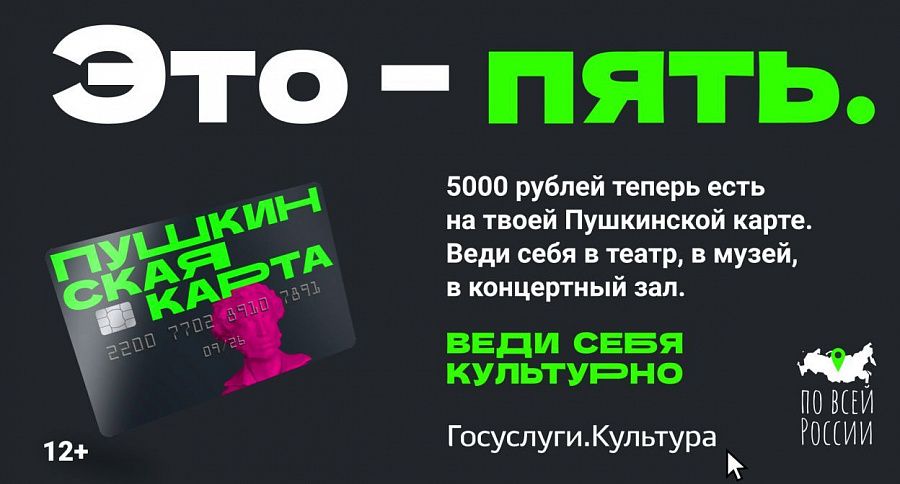 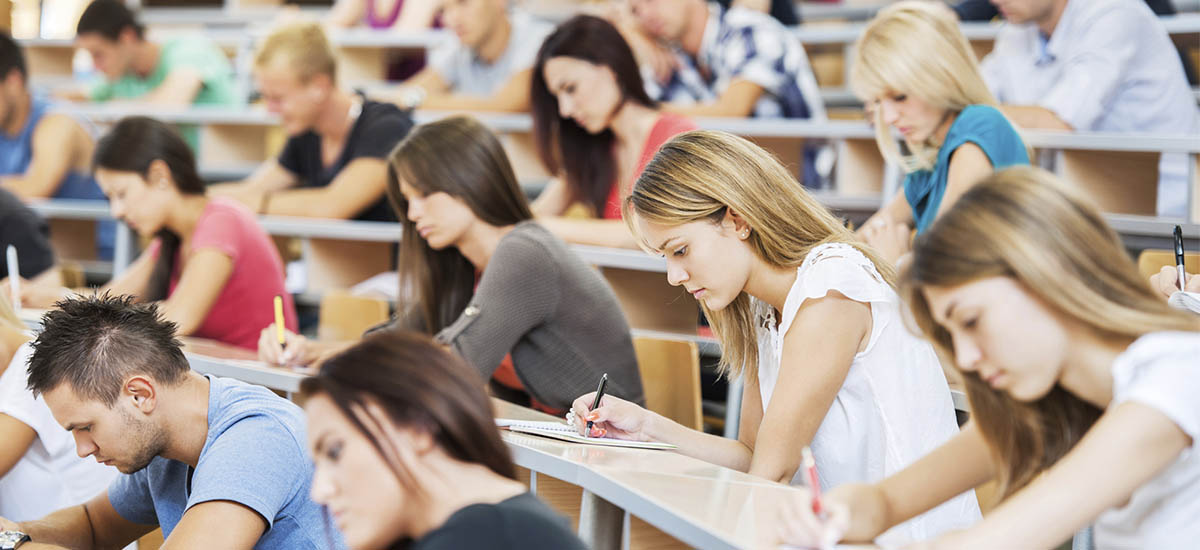 Подтвердить личность на портале Госуслуг можно в следующих ОПС Камчатского края: